Krzysztof Penderecky
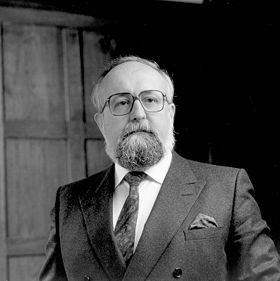 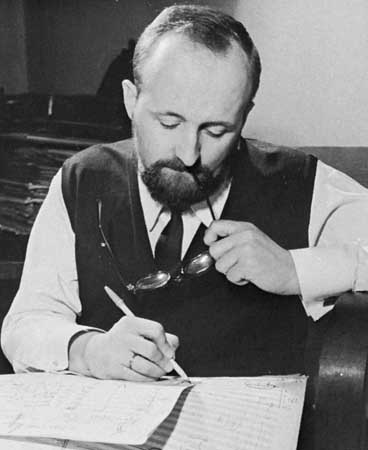 Živjlenjepis
Velja za enega največjih
    skladateljev druge polovice 20. stoletja
Rojstvo leta 1933 v Dębici na Poljskem 
Leta 1958 je diplomiral na glasbeni akademiji v Krakówu
Od leta 1972 nastopa kot dirigent s pomembnimi orkestri 
Od leta 1993 je umetniški vodja festivala Pablo Casals v San Juanu v Portoriku 
Živi v Krakówu
Dela
Najpomembnejša dela:
Thren (žalostinka za žrtvami Hirošime)
Dies irae (spomin žrtvam iz Auschwitza) 
Pasijon po sv. Luki 
Kosmogonija 
Dies irae 
Jutranjica 
Poljski requiem 
Credo
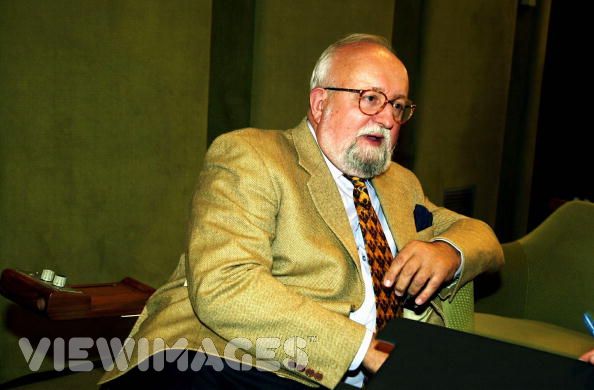 Koncerti za razne instrumente z orkestrom:
Koncert za violino 
Koncert za violončelo 
Koncert za flavto 
Drugi koncert za violino, imenovan Metamorfoze 
Godalni trio
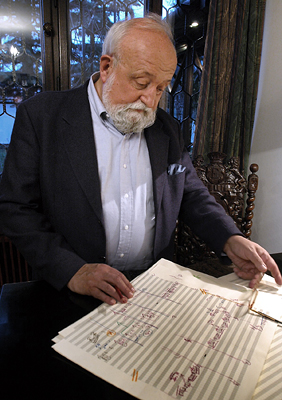 Opere:
Hudiči iz Louduna 
Izgubljeni raj 
Črna maska 
Ubu Rex
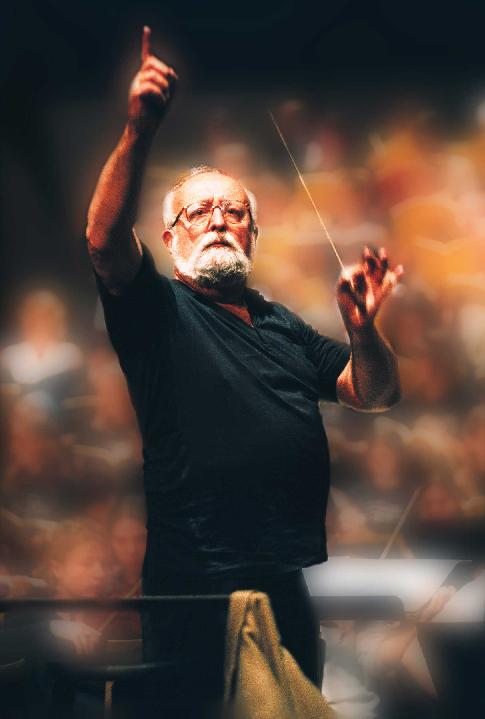 Orkestri
Münchenska filharmonija 
Orkester severnonemškega radia v Hamburgu 
Simfonični orkester srednjenemškega radia v Leipzigu 
Sinfonia Varsovia 
NHK orkester v Tokiu 
Filharmonični orkester v Osaki 
Newyorška filharmonija 
Filadelfijski orkester
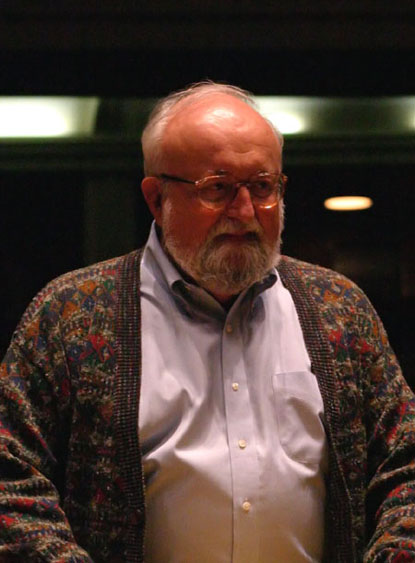 Zanimivosti
Ustvaril je nov revolucionaren glasbeni izraz       
Izhajal je iz samega pojava zvoka, ki ga ni več delil na ton in šum
Denaturacijo zvoka, ki jo je dosegel na ta način, je prvikrat uporabil leta 1961 v Threnih (žalostinkah) za žrtvami Hirošime
Napisal jih je napisal za 52 godalnih  instrumentov 
Je tudi dobitnik številnih priznanj in nagrad ter profesor in častni član številnih univerz in akademij po vsem svetu
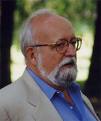